Full system proposal  for the Hyper-Kamiokande experiment Time Distribution SystemIN2P3-INFN
stefano russo LPNHE Paris, Fabrizio Ameli INFN Roma HK meeting 30/04/2021
Motivation
Our time distribution R&D is almost completed: the proof of concept has been established and the integration test with digitizers is ongoing (QTC, discrete and HKROC soon).

At this stage we are ready to present our final proposal that includes all the parts. This will leave plenty of time for review and comments (if any).
Full  System Block Scheme
External lab/
electronics hut
Frontend vessel
Electronics huts
Clock Generation & 
UTC
Clock Generation & 
UTC
Time distribution endpoint
GNSS 
Atomic clock
Time quality measure
High speed clock generation
Clock recovery module 
Slow control manager
FPGA firmware update module
Time Distribution Board
DAQ connection infrastructure
Full  System Block Scheme
External lab/
electronics hut
Frontend vessel
Electronics huts
Clock Generation & 
UTC
Clock Generation & 
UTC
Time distribution endpoint
GNSS 
Atomic clock
Time quality measure
High speed clock generation
Clock recovery module 
Slow control manager
FPGA firmware update module
Time Distribution Board
DAQ connection infrastructure
Clock Generation & UTC
Cavern
Computing/
Monitoring system
Time data and UTC
To TDM
Local time/GNSS
Freq comparator
10 MHz and PPS
GNSS (x2)
Clock conditioning Board
10 MHz and PPS
125 MHz and PPS
To TDM
Atomic Clock (x2)
Local time
Freq comparator
GNSS: Septentrio PolaRx 5 (acquired)
Atomic clock: SRSFS725/   (ordered)
Freq. comparator: Keysigth 53230A (1 acquired)
Clk conditioning board: custom (under design)
Clock Generation & UTC
The commercial components have been identified and acquired (only redundancies are missing).

The final atomic clock choice will be done after performances evaluation.

The clock conditioning custom board is under design and will be fabricated before the final review.
Full  System Block Scheme
External lab/
electronics hut
Frontend vessel
Electronics huts
Clock Generation & 
UTC
Clock Generation & 
UTC
Time distribution endpoint
GNSS 
Atomic clock
Time quality measure
High speed clock generation
Clock recovery module 
Slow control manager
FPGA firmware update module
Time Distribution Board
DAQ connection infrastructure
Time distribution Module (TDM)
Sync links to the FE
125 MHz and PPS
TDM
From Clk Gen
Sync links to the FE
Slow control &
Time/UTC data
Ethernet switch to DAQ
Two possible TDM solutions: 
WR and custom
To DAQ
Time distribution Module (TDM)
WR solution
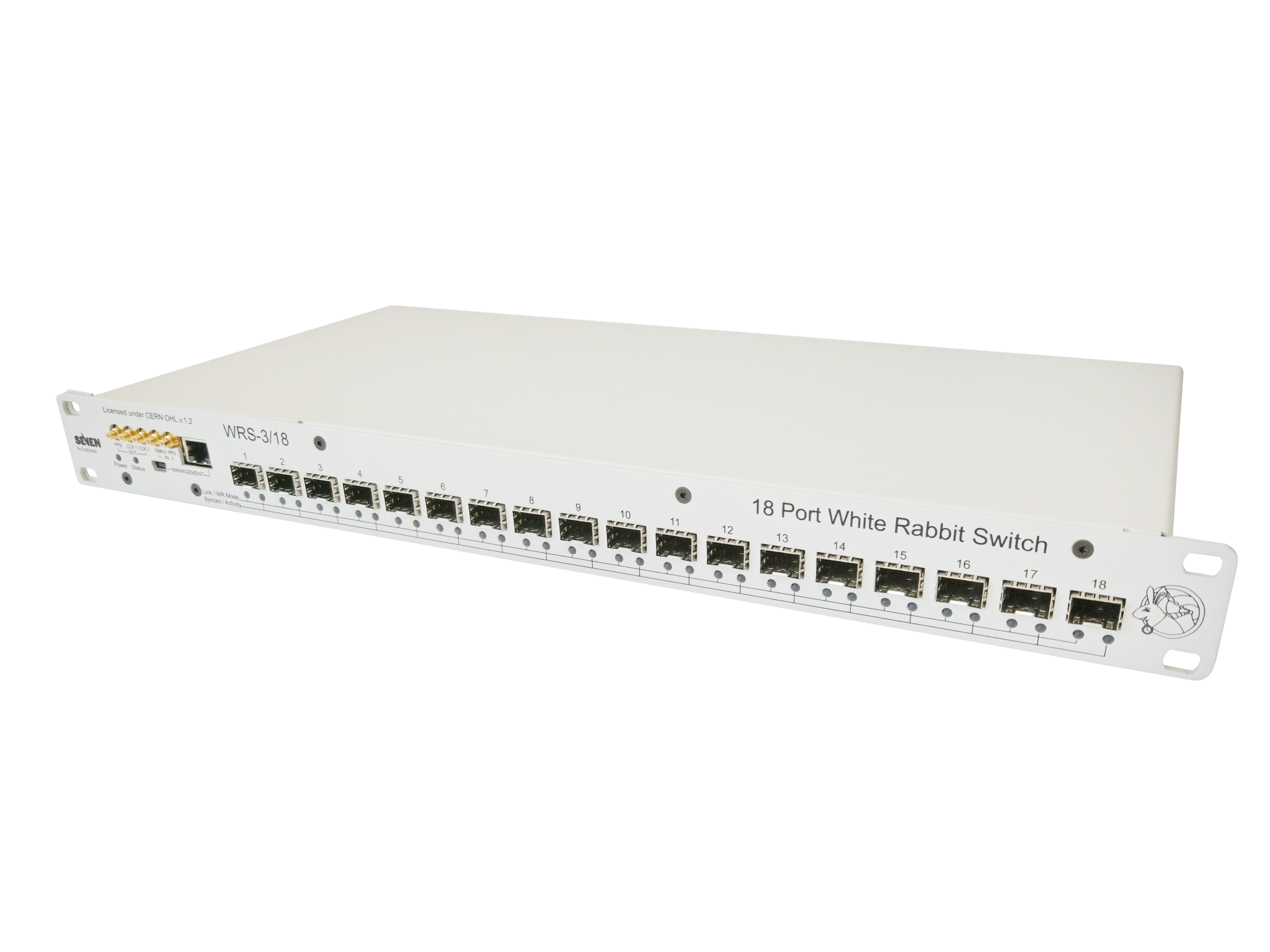 In case the collaboration will decide to use WR 
our final proposal  for the TDM is the WR switch.
It’s a commercial product already used in many  
Experiments so its reliability is known.
The actual system is 1Gbps but a new 10 Gbps solution 
is under development and the two will be compatible.
16 connections to FE if we decide to have an external fiber redundancy or 
8 connections to FE if we decide to have an internal fiber redundancy.

Ready to be reviewed and “produced”
Time distribution Module (TDM)
CUSTOM solution – 8 links
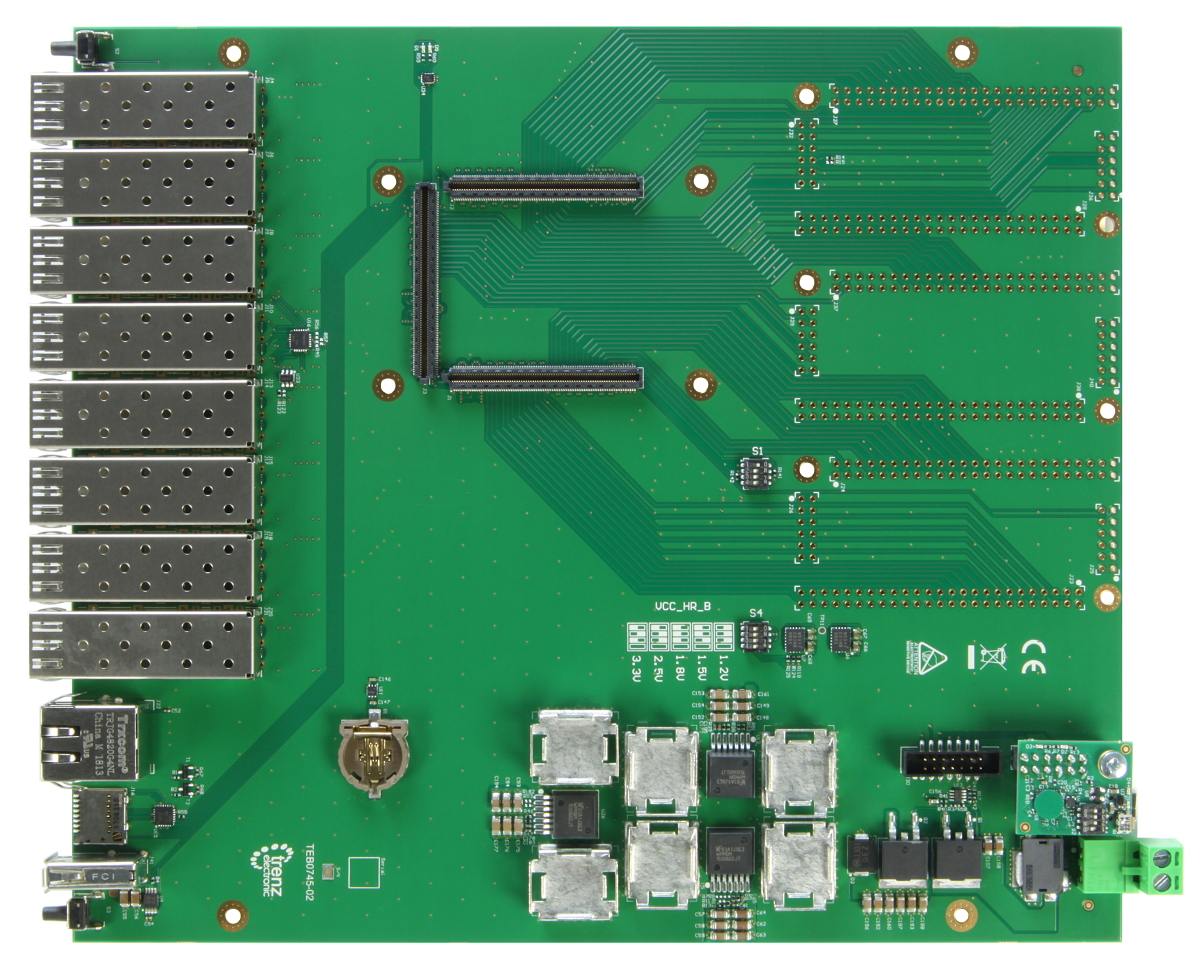 In case the collaboration will decide to use CUSTOM 
our final proposal  for the TDM is a Trenz system.
It’s a commercial product ready to be purchased and 
based on a ZYNQ 7000. No development is needed
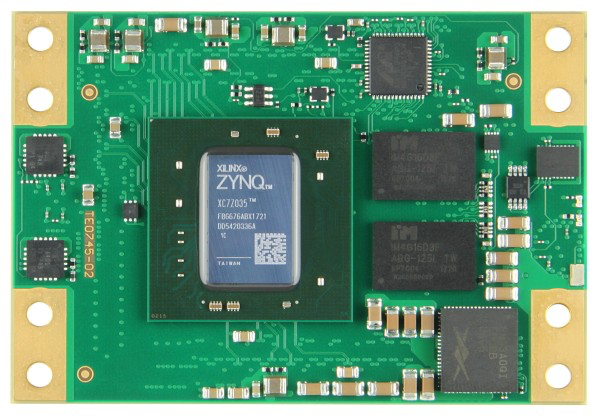 8 connections to FE with external fiber redundancy.
Ready to be reviewed and “produced”
Time distribution Module (TDM)
CUSTOM solution – 8 links redundant
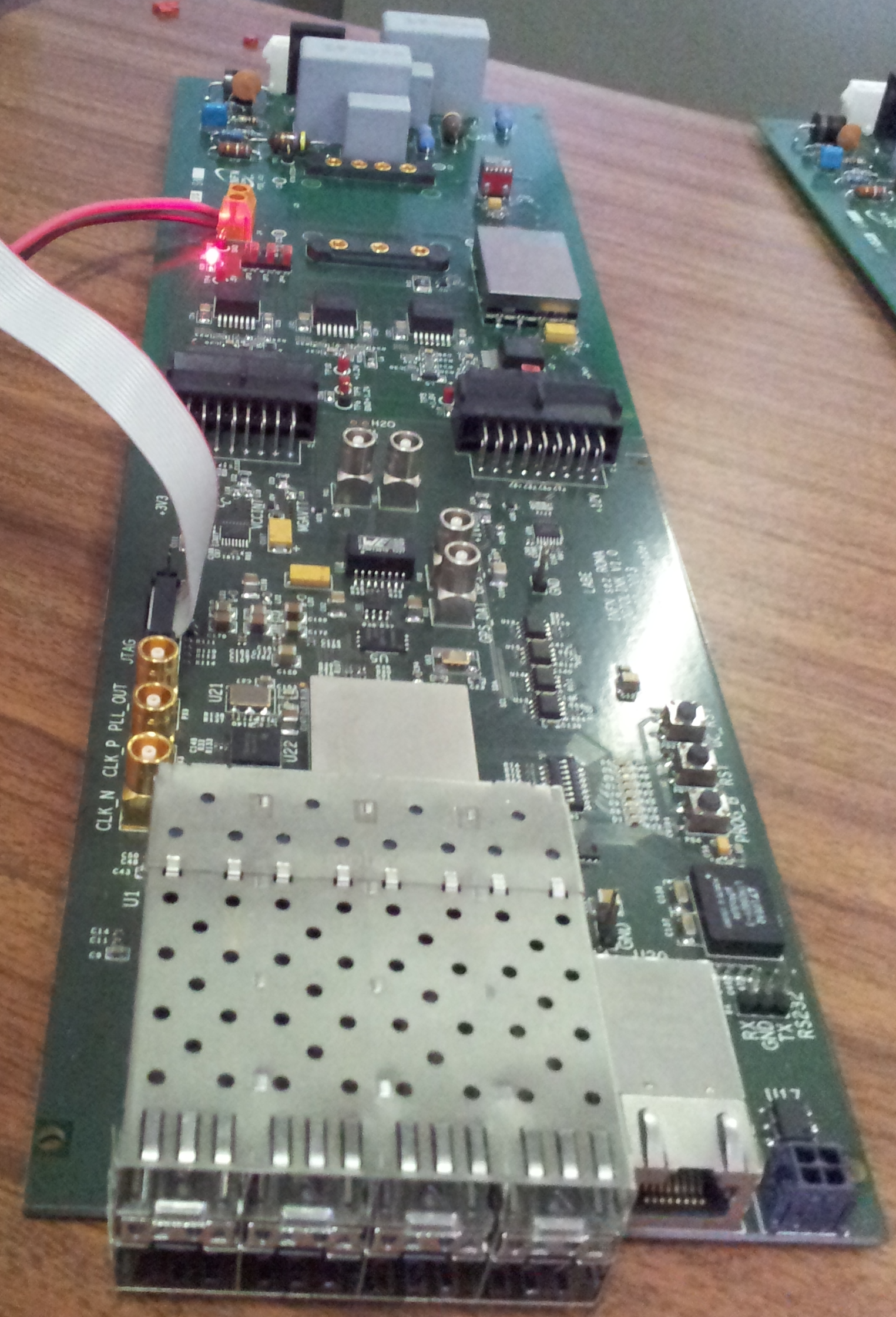 In case the collaboration will decide to use CUSTOM 
our final proposal  for the TDM with 8 redundant links 
is based on the custom board. 
The 8 link prototype is ready to be
reviewed and only a small modification is required to add redundant optical ser-des.
8 connections to FE with internal fiber redundancy.
Ready to be reviewed
Link Risk mitigation – spare links 1
Two lasers on both ends to implement a full bidirectional redundancy
Time distribution module (TDM)
FE
2 fibers (tx, rx)
2 fibers (tx, rx)
Cons:
Expensive.
Pros:
Two identical links (only one active at a time). High reliability
 The active  can be selected by software
Link Risk mitigation – spare links 2
Two lasers on FE and one on TDM plus an active splitter
FE
Time distribution module (TDM)
2 fibers (tx, rx)
2 fibers (tx, rx)
2 fibers (tx, rx)
Active optical switch
Cons:
A failure on the TDM laser requires in-person intervention.
Pros:
Reduce the cost/complexity on the TDM side
The FE active link can be selected by software
Time distribution Module (TDM)
Numerology
In case the we go for external redundancy we can consider 16 link per TDM
Our is ready for the final TDM review
Full  System Block Scheme
External lab/
electronics hut
Frontend vessel
Electronics huts
Clock Generation & 
UTC
Clock Generation & 
UTC
Time distribution endpoint
GNSS 
Atomic clock
Time quality measure
High speed clock generation
Clock recovery module 
Slow control manager
FPGA firmware update module
Time Distribution Board
DAQ connection infrastructure
Time distribution Endpoint (TDE)preferred solution
Slow control data
Concentrator/digitizer
+
Time Distribution Endpoint
Sync link from TDM
Digitizer
Eth link from DAQ
As already discussed our preferred solution is to integrate the TDE in the concentrator or the digitizer (if concentrator is not needed) to enhance the reliability and the efficiency
Some consensus is already forming on this idea
Time distribution Endpoint (TDE)Alternative solution
Slow control data
Time Distribution Endpoint
Sync link from TDM
Digitizer
Concentrator/digitizer
Eth link from DAQ
Slow control data
If a digitizer needs a concentrator or the collaboration decides to have separated boards  
We have already a developed solution and we are ready to support that
Time distribution Endpoint (TDE)Alternative solution board
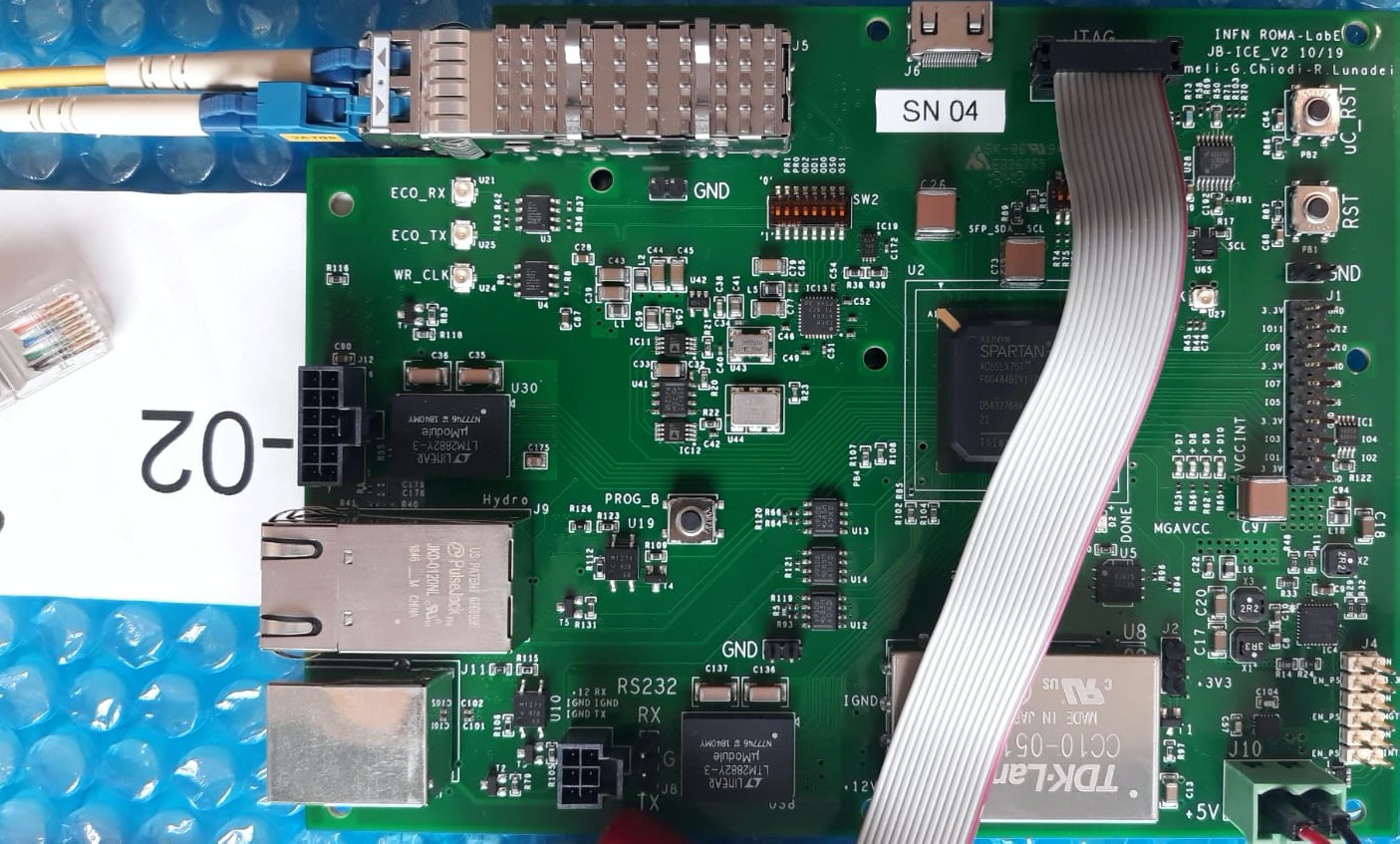 This board is ready to be reviewed and integrated as final prototype 
A small modification needed to host 2 lasers
Time distribution Endpoint (TDE)final considerations
The time distribution group will support whatever decision will be taken from the collaboration (both for ID, OD):
In case of 2 boards solution we’ll support (and pay)


The full board
In case of integrated solution we’ll support (and pay)


Lasers, PLL, firmware IP etc. in case of single board.
Time distribution on  IWCD and TE
Our group has offered a contribution also on the  IWCD that has been accepted so the same proposal will be implemented also on the IWCD and tested during the test experiment at CERN.
This option will be highliy beneficial for the FD since it will develop good synergies:

The MPMTs will be ready to use our time distribution system.
The MCC (concentrator board) will host the same time distribution technology. (The integration on the same board is under discussion).
The test experiment will provide an early verification of the proposed design collecting real data.
Time distribution system total envisioned cost
Including the production and purchase of the described components in this presentation we estimate a total contribution of 1M Euros. 


This is to be considered only related to the time distribution system. The French digitizer contribution is not included.